Journal Citation Report
https://jcr.clarivate.com/
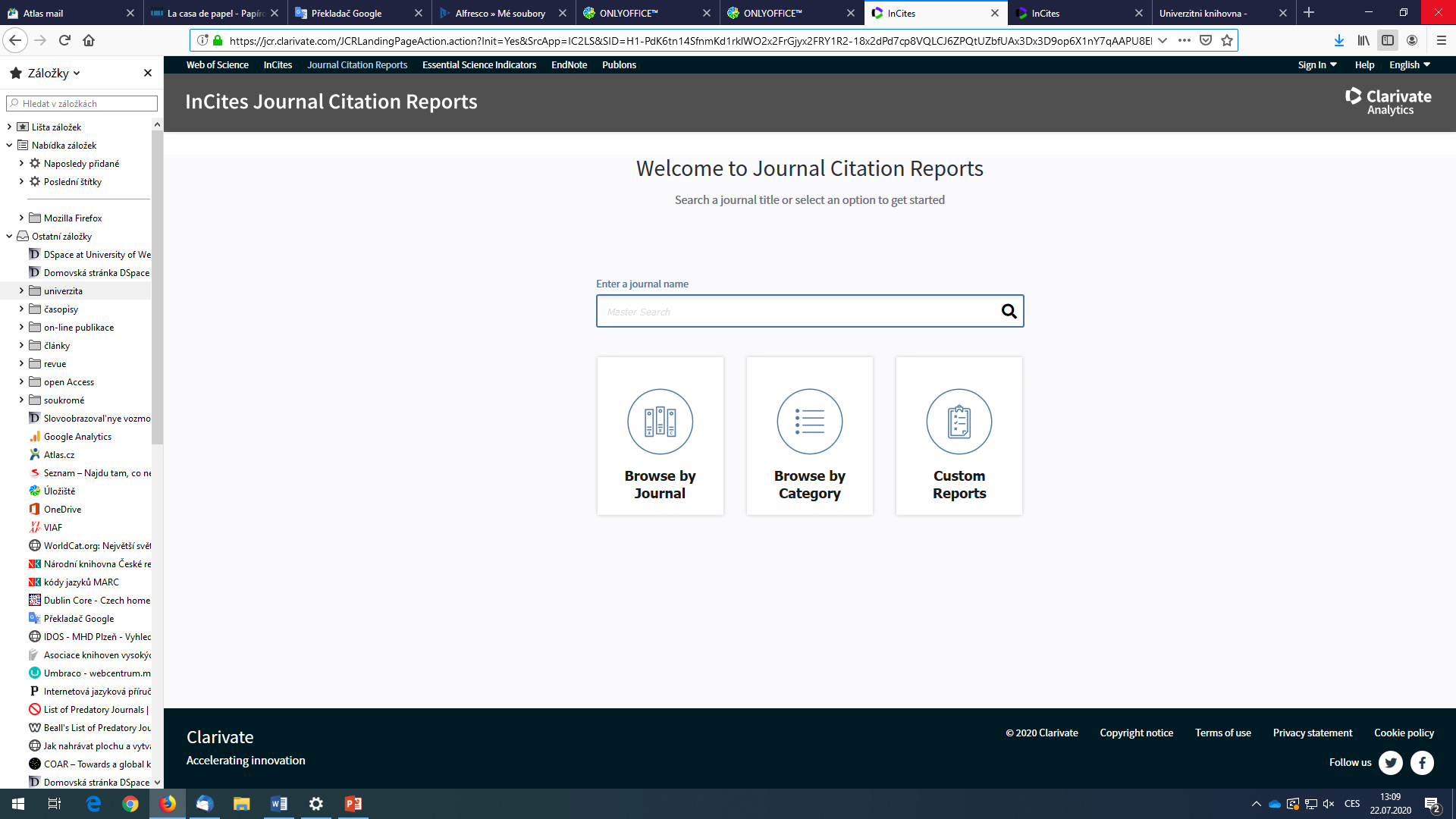 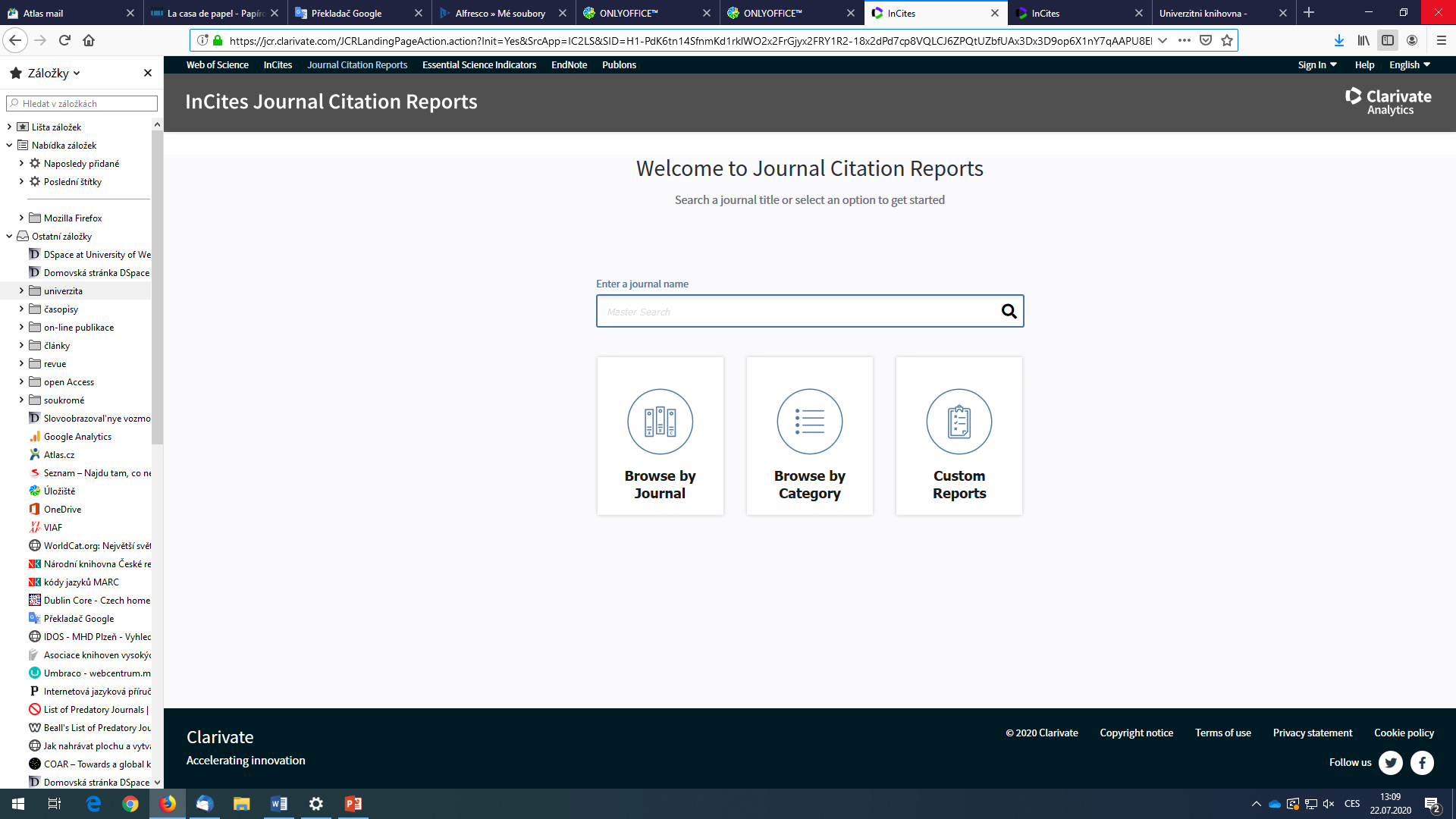 Abecední prohlížení
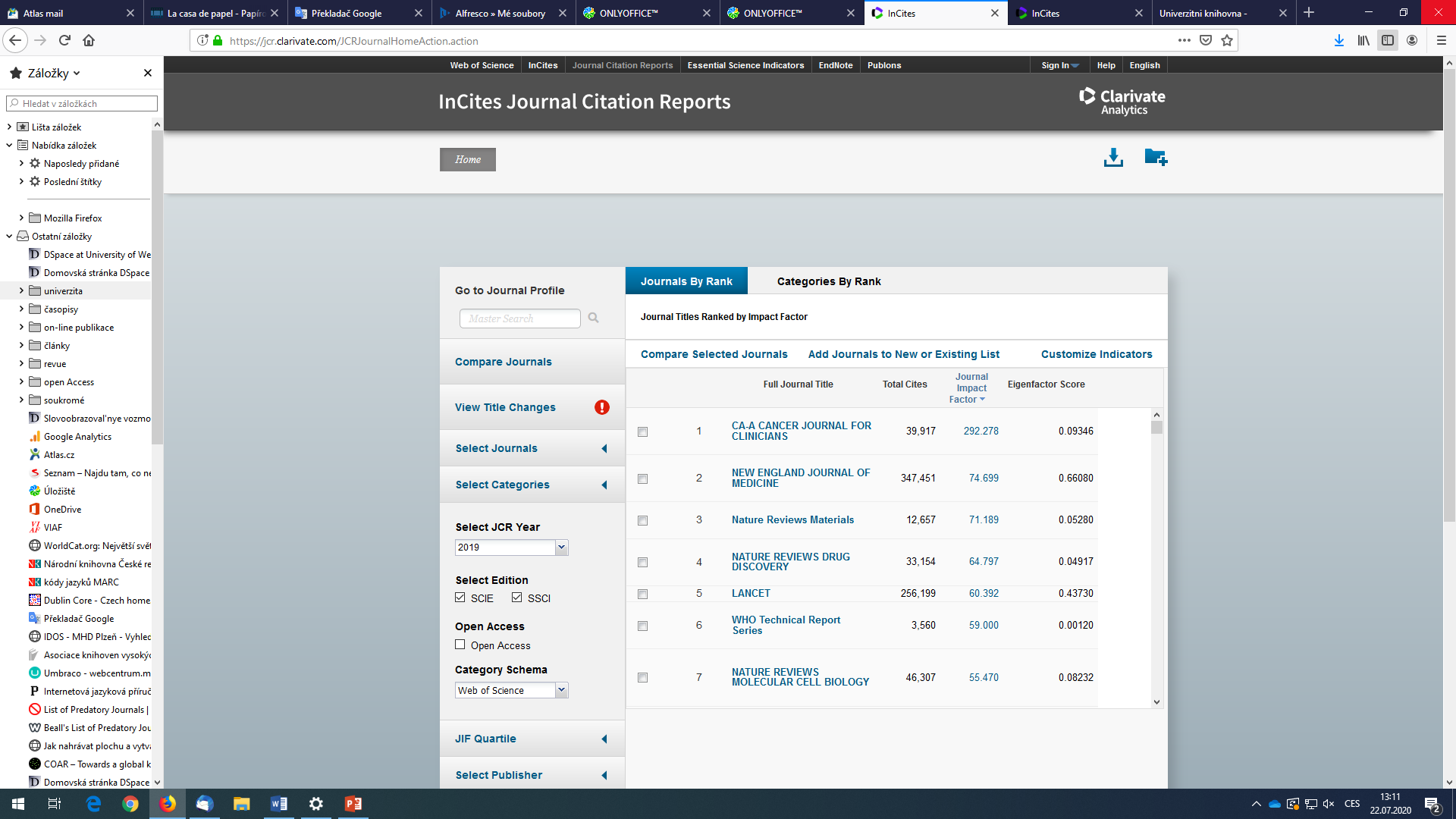 Výběr indikátorů
Porovnávání časopisů
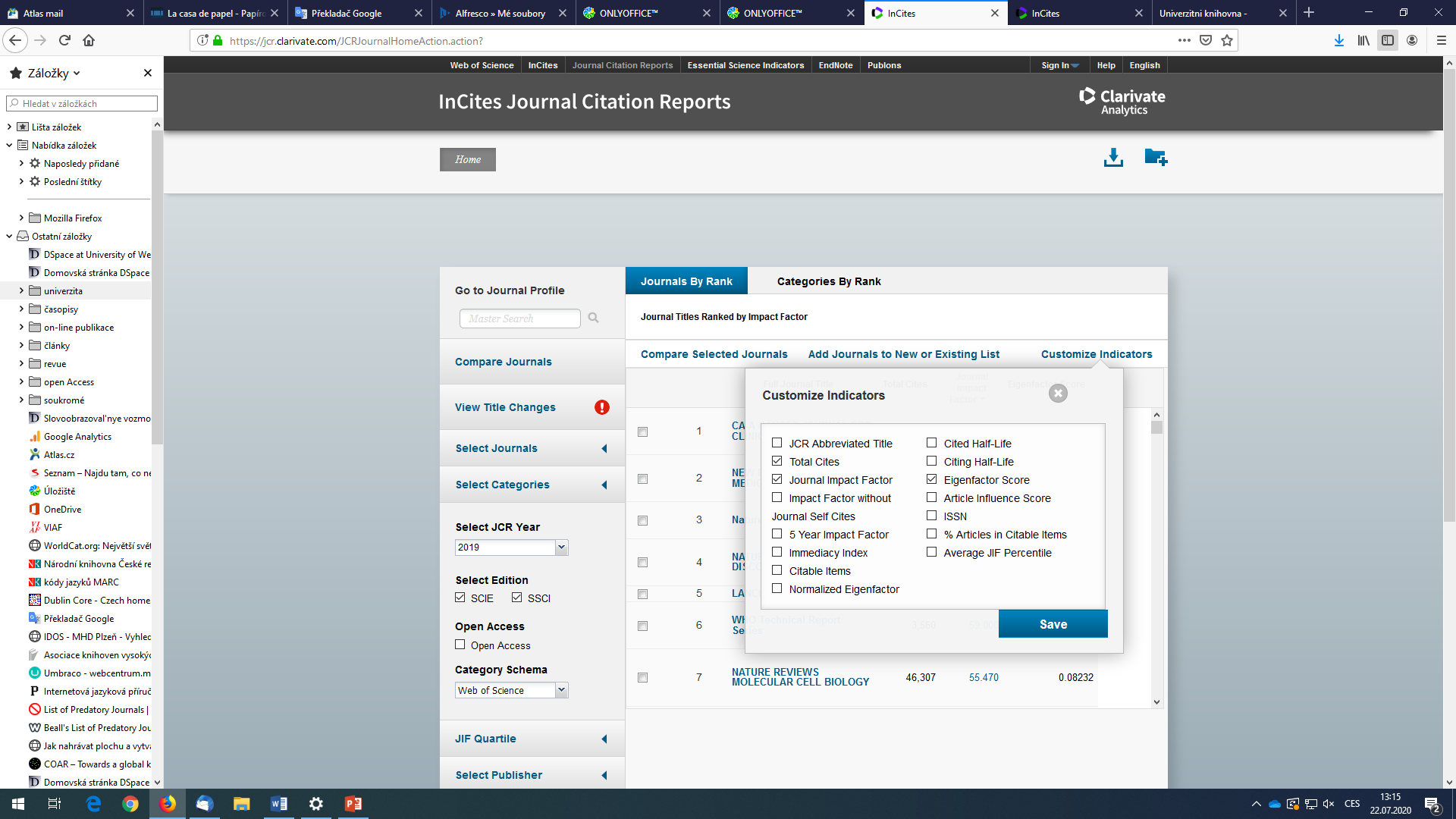 Změna názvu časopisů
Otevřený přístup
Kvartily
Zaškrtnutí časopisů k analýze
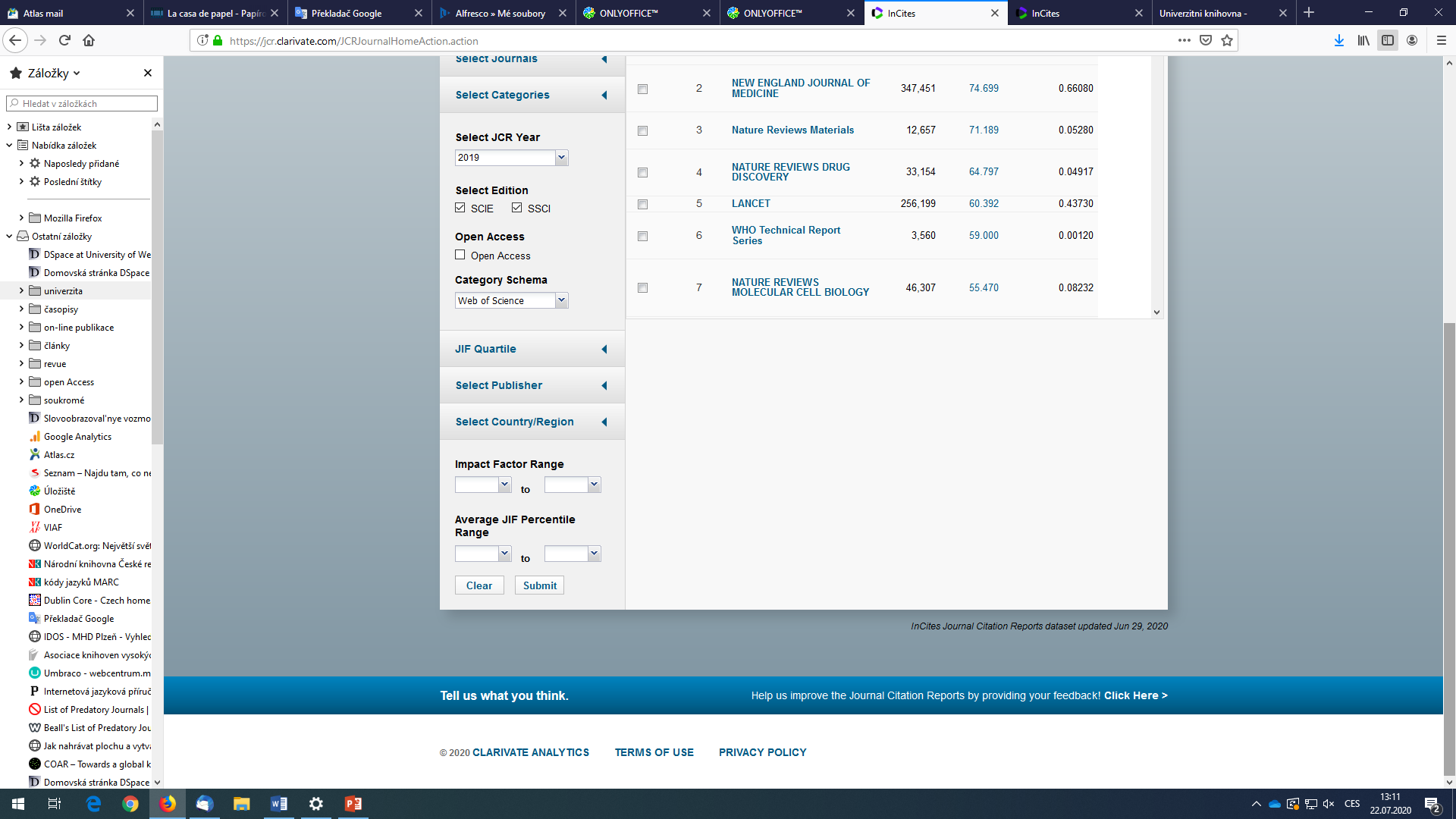 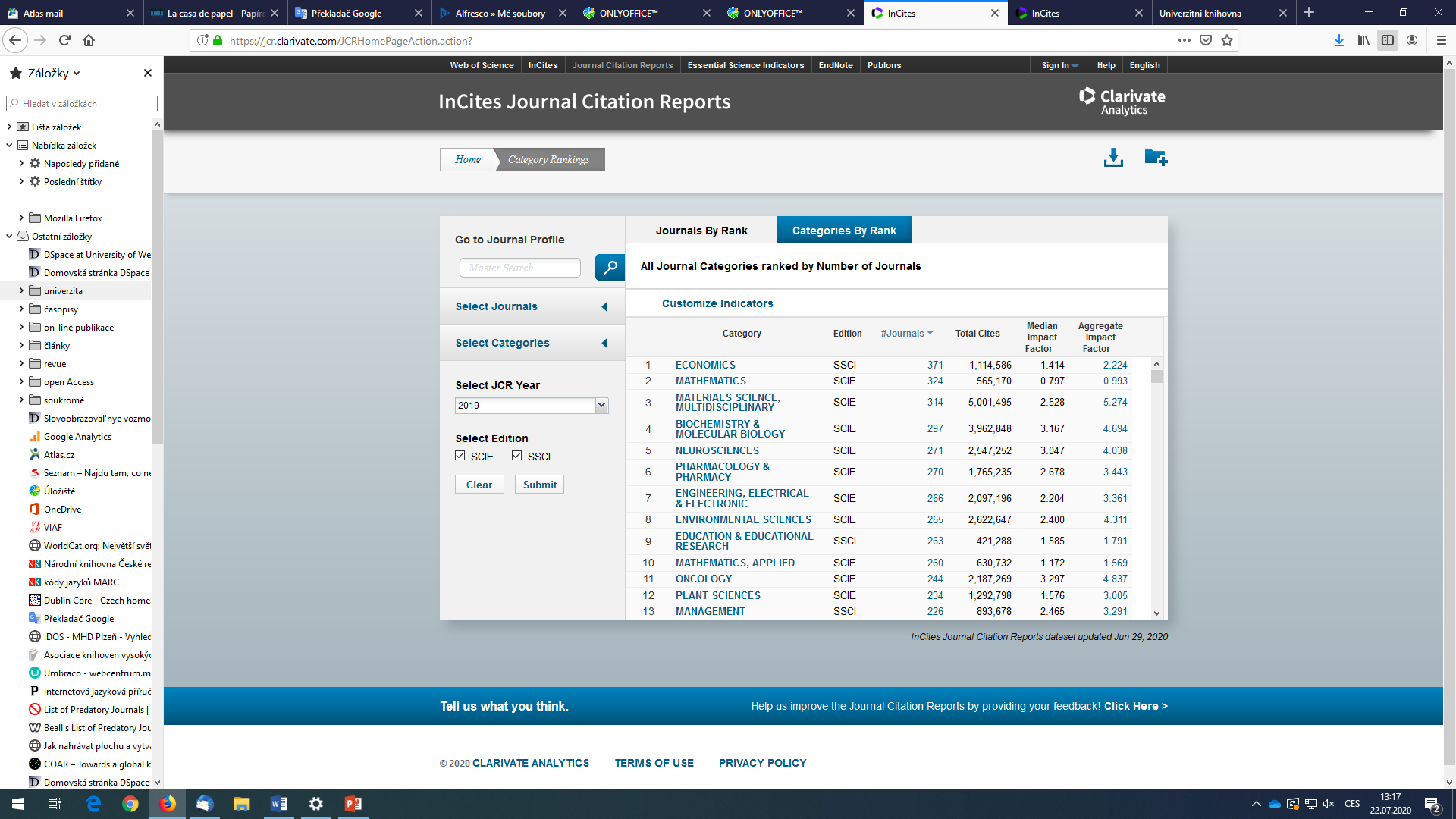 Vytvoření datasetu
Stažení výsledků
Seřazení hodnot tabulky po kliknutí na metriku
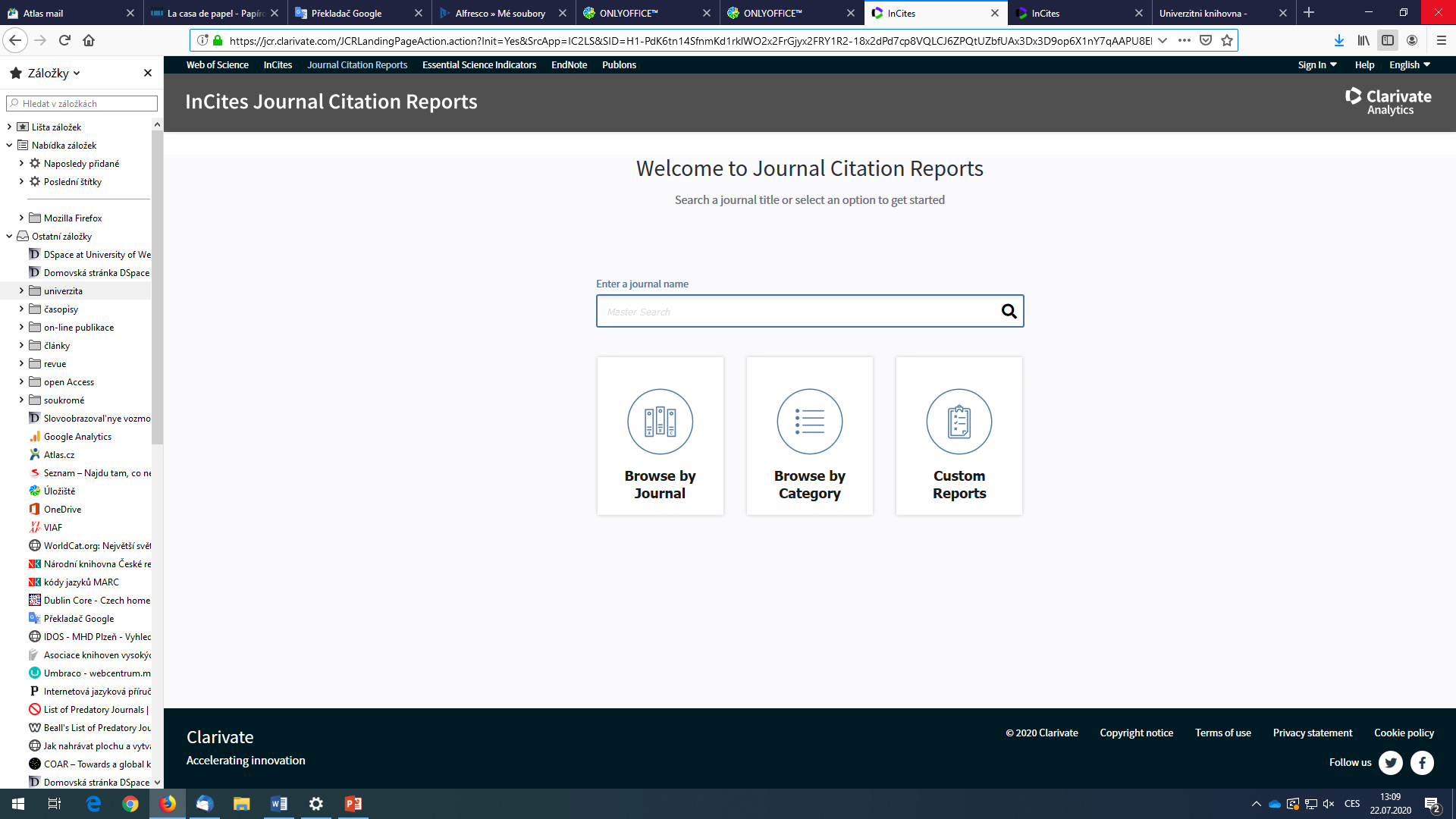 Oborové prohlížení
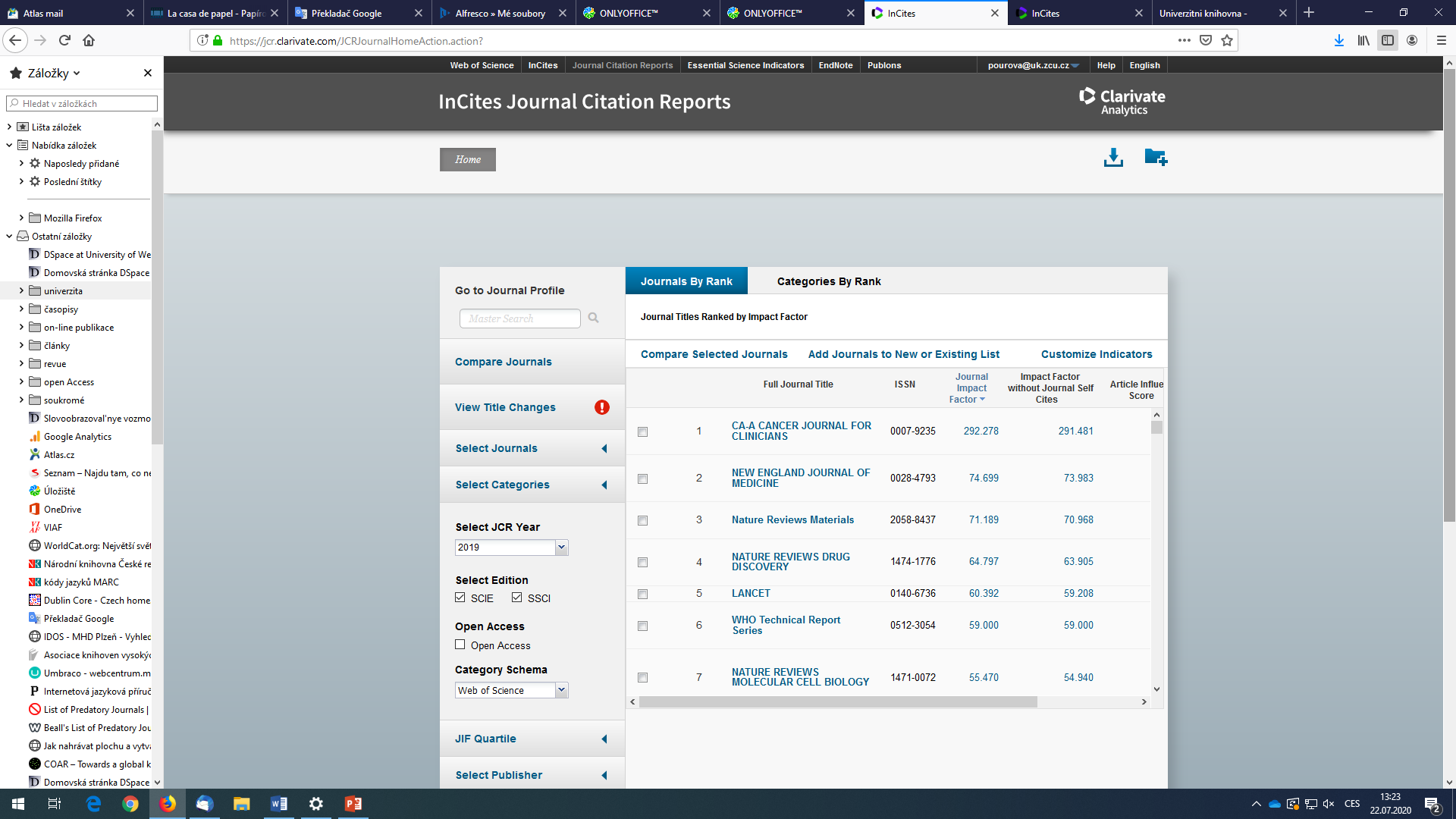 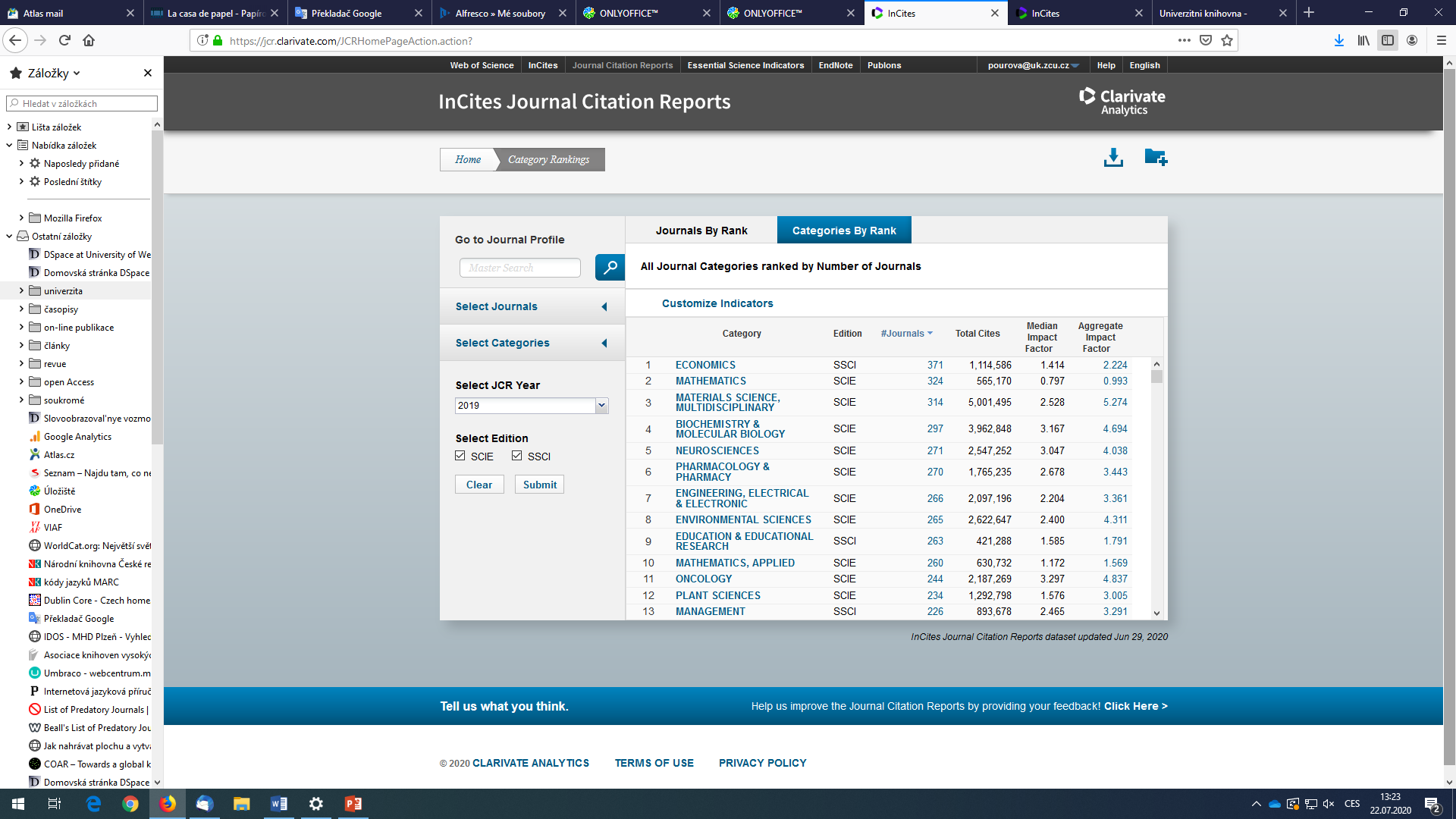 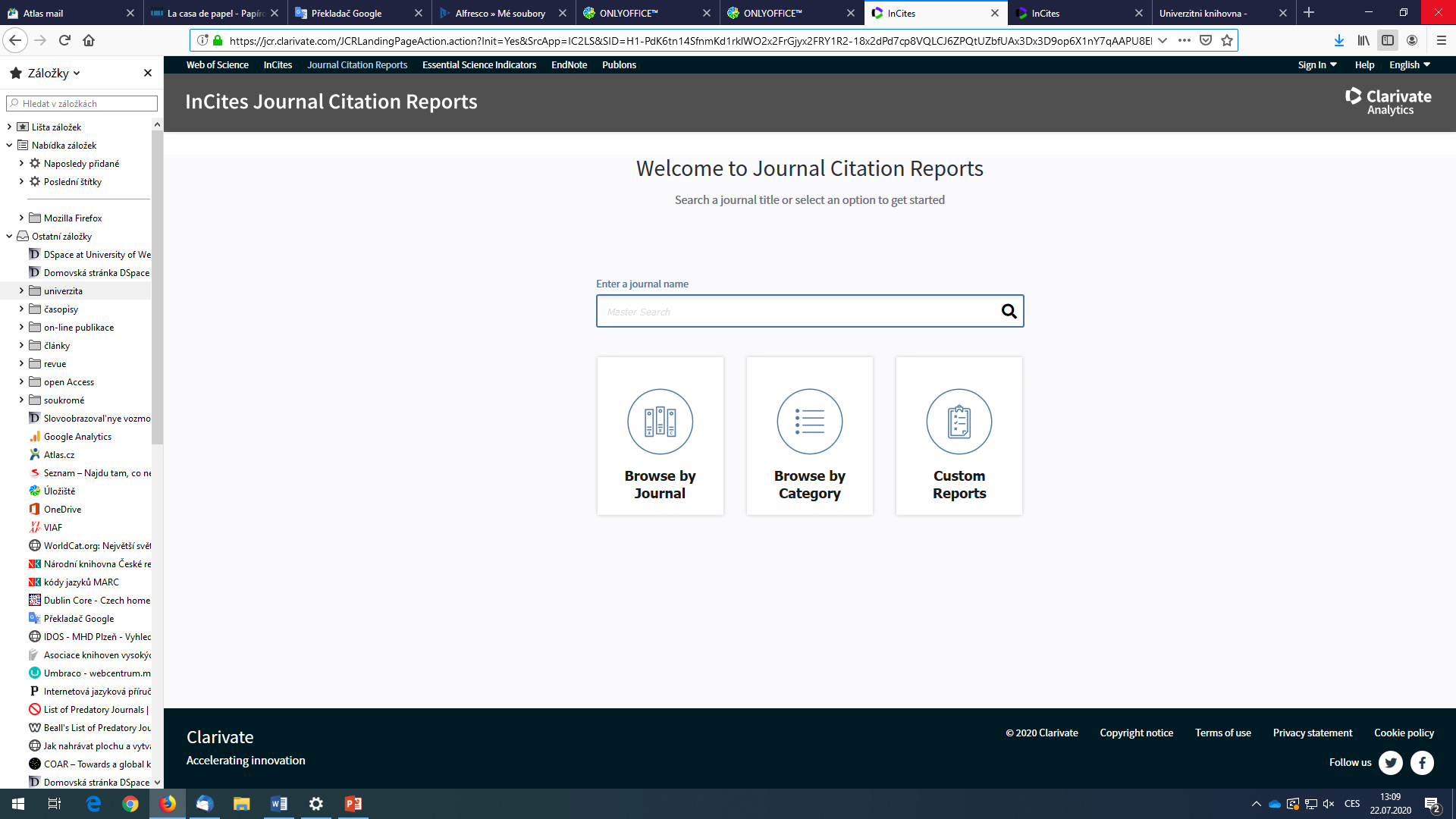 Prohlížení vlastních datasetů
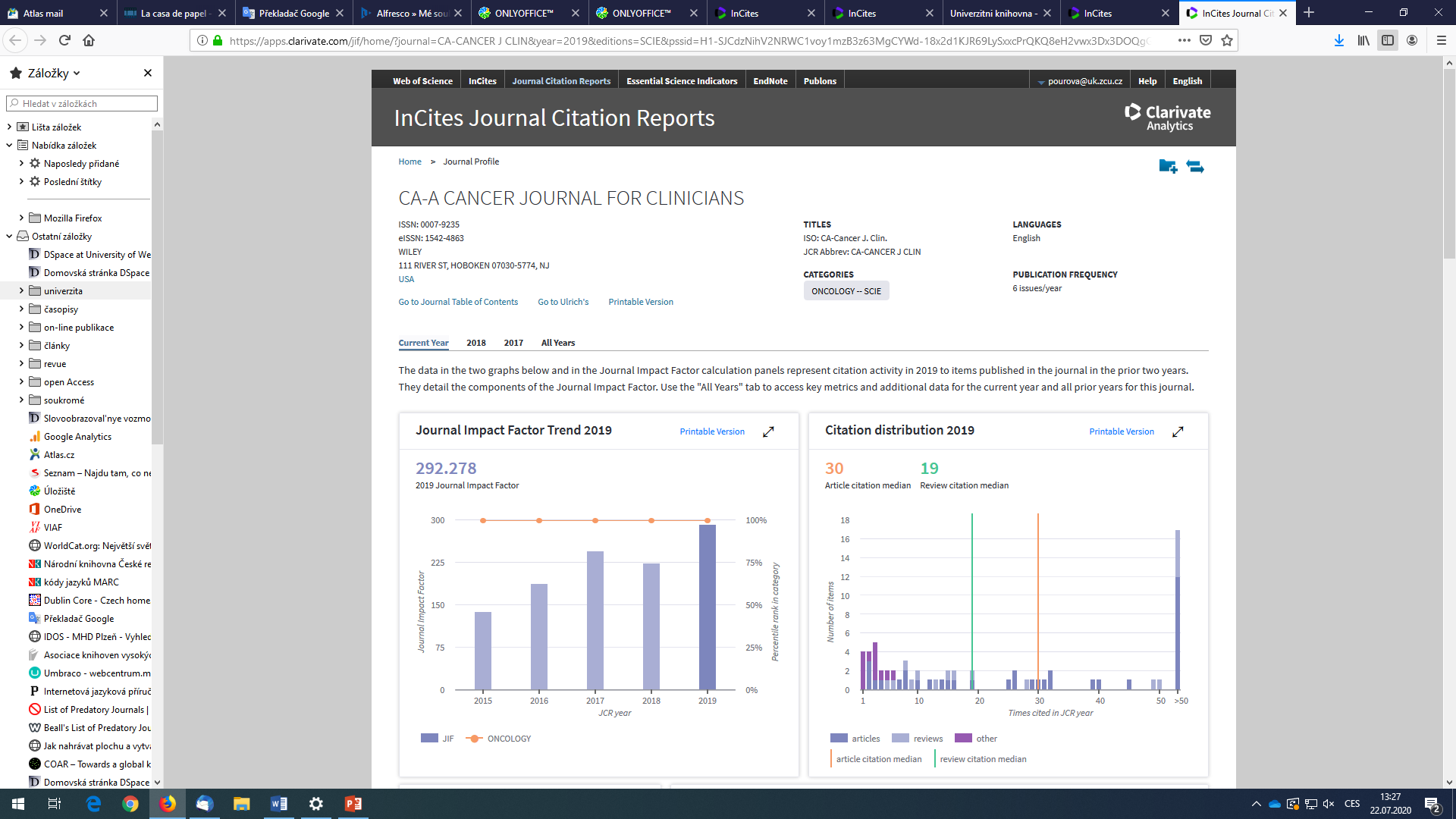 Profil časopisu
Verze pro tisk
Změna období
Zvětšení
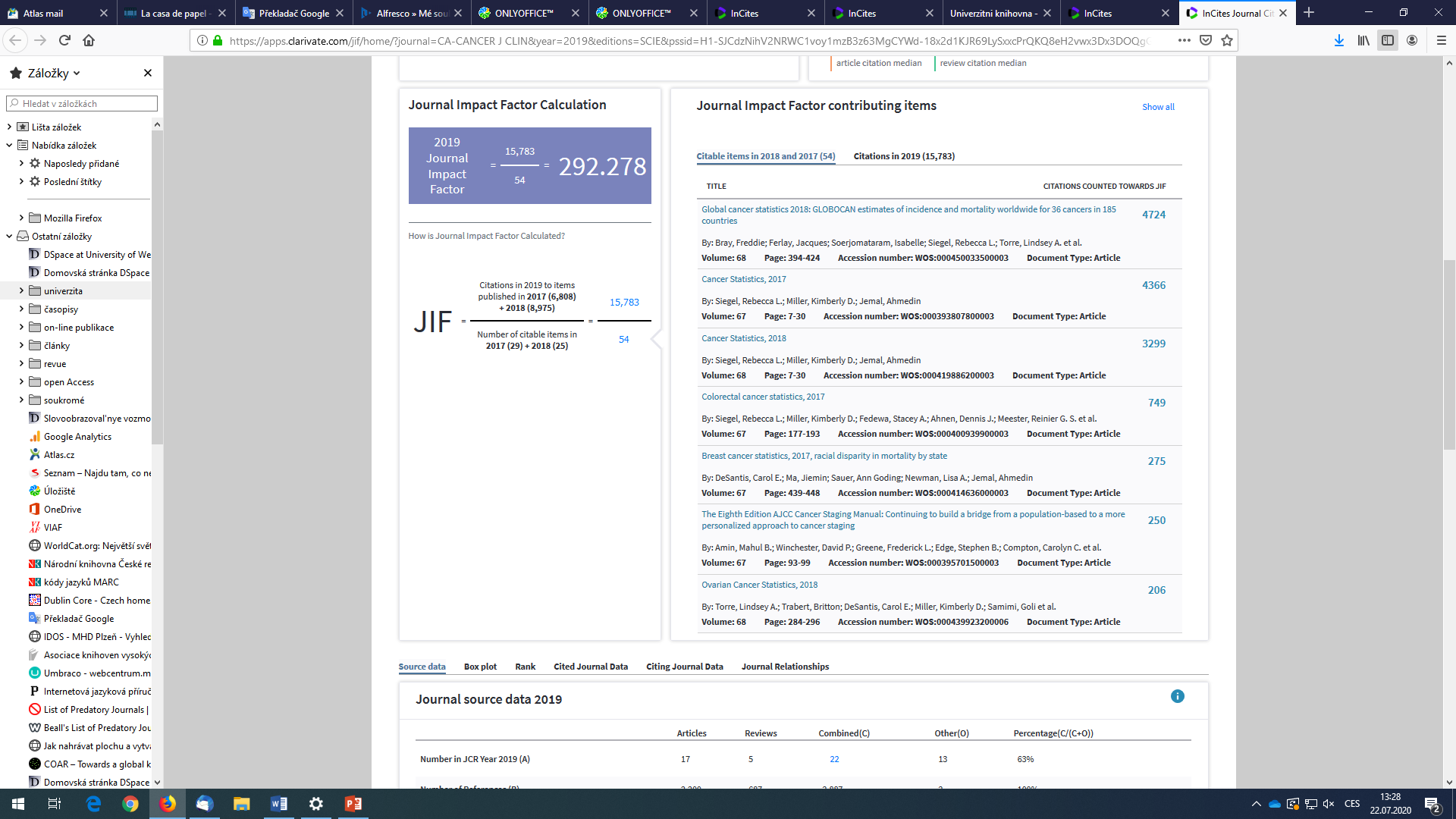 Profil časopisu
Výpočet impakt faktoru
Různé kategorie analýz
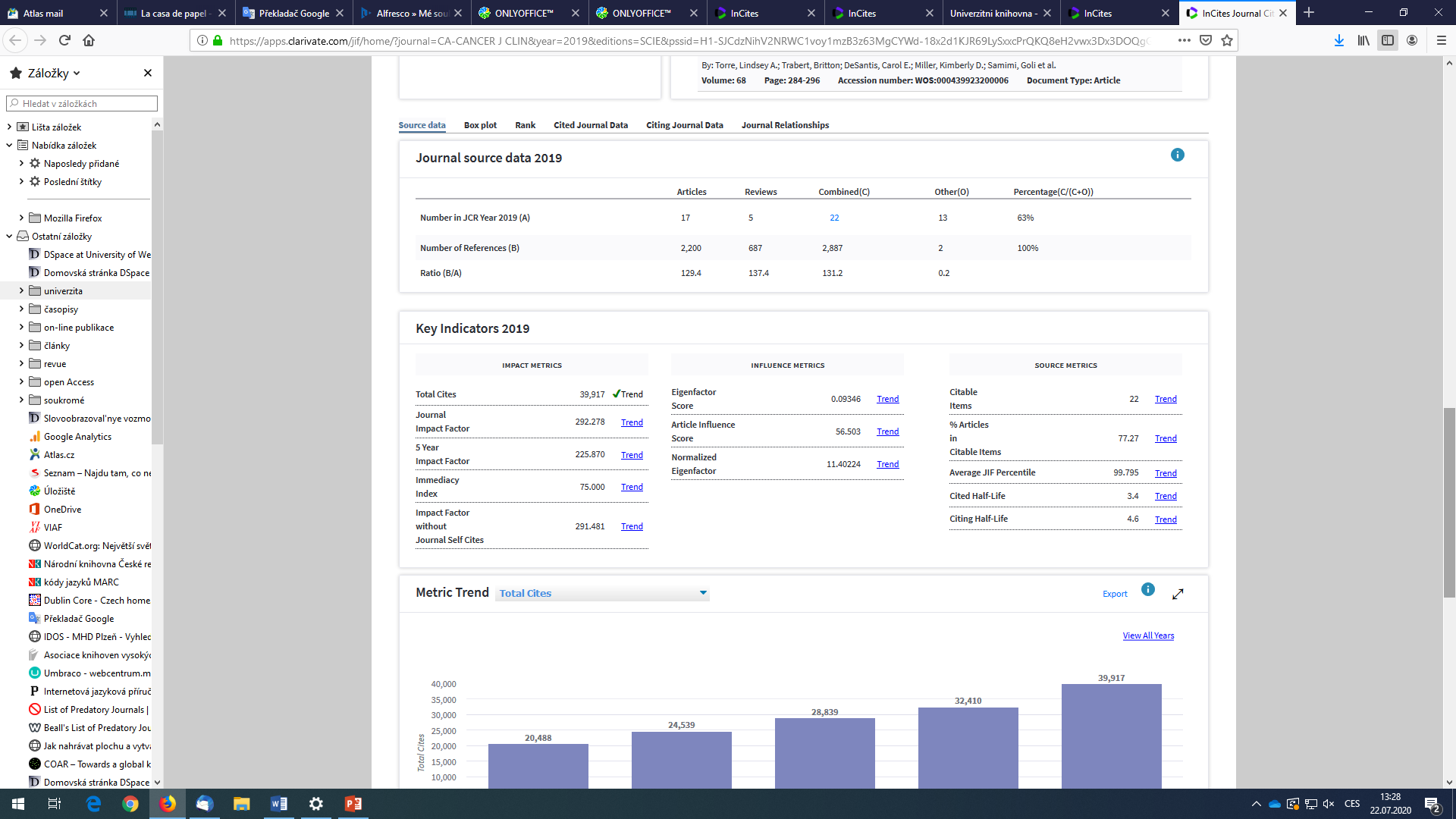 Podrobnější informace
Profil časopisu
Article Influence Score
Eigenfactor
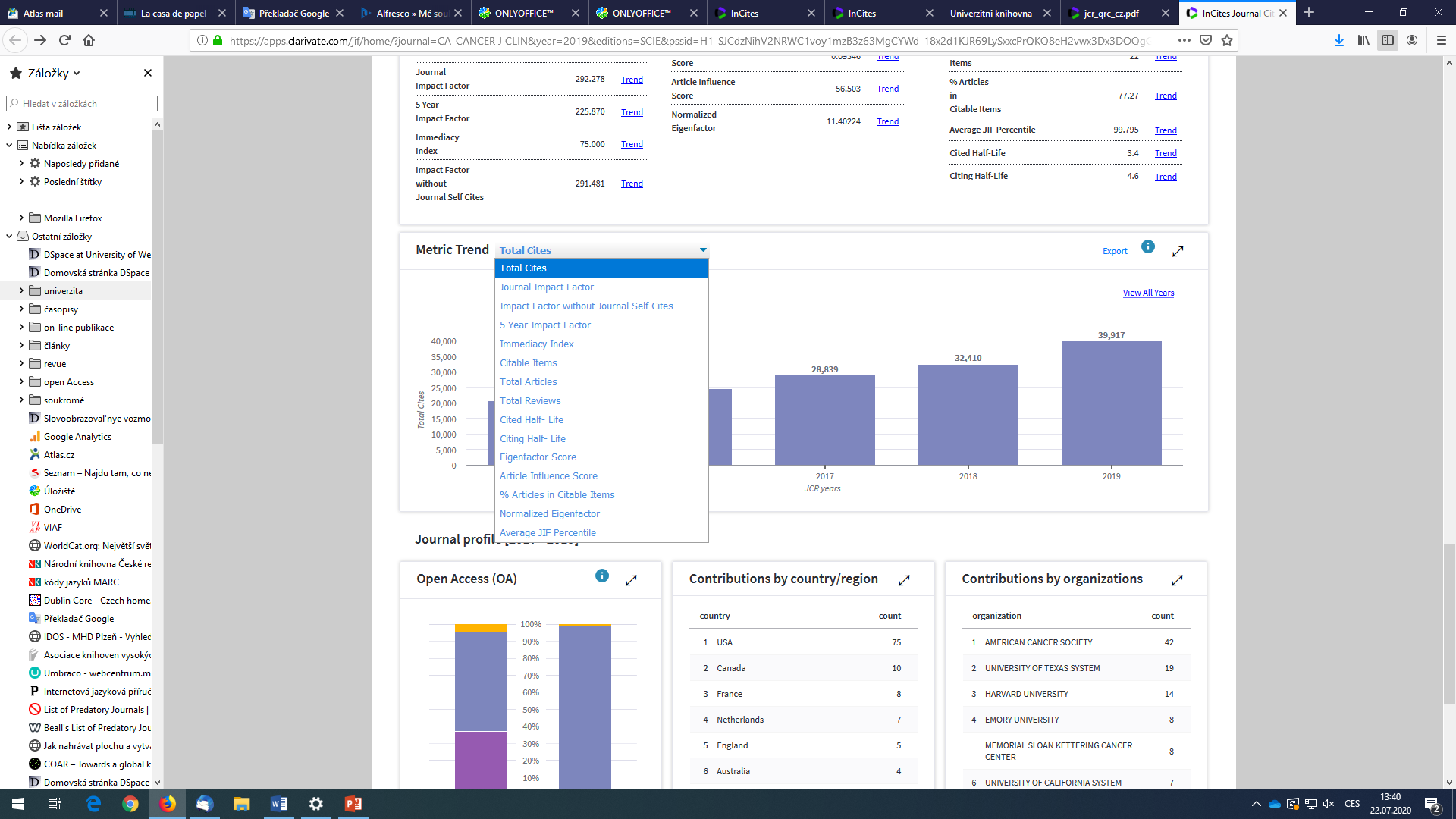 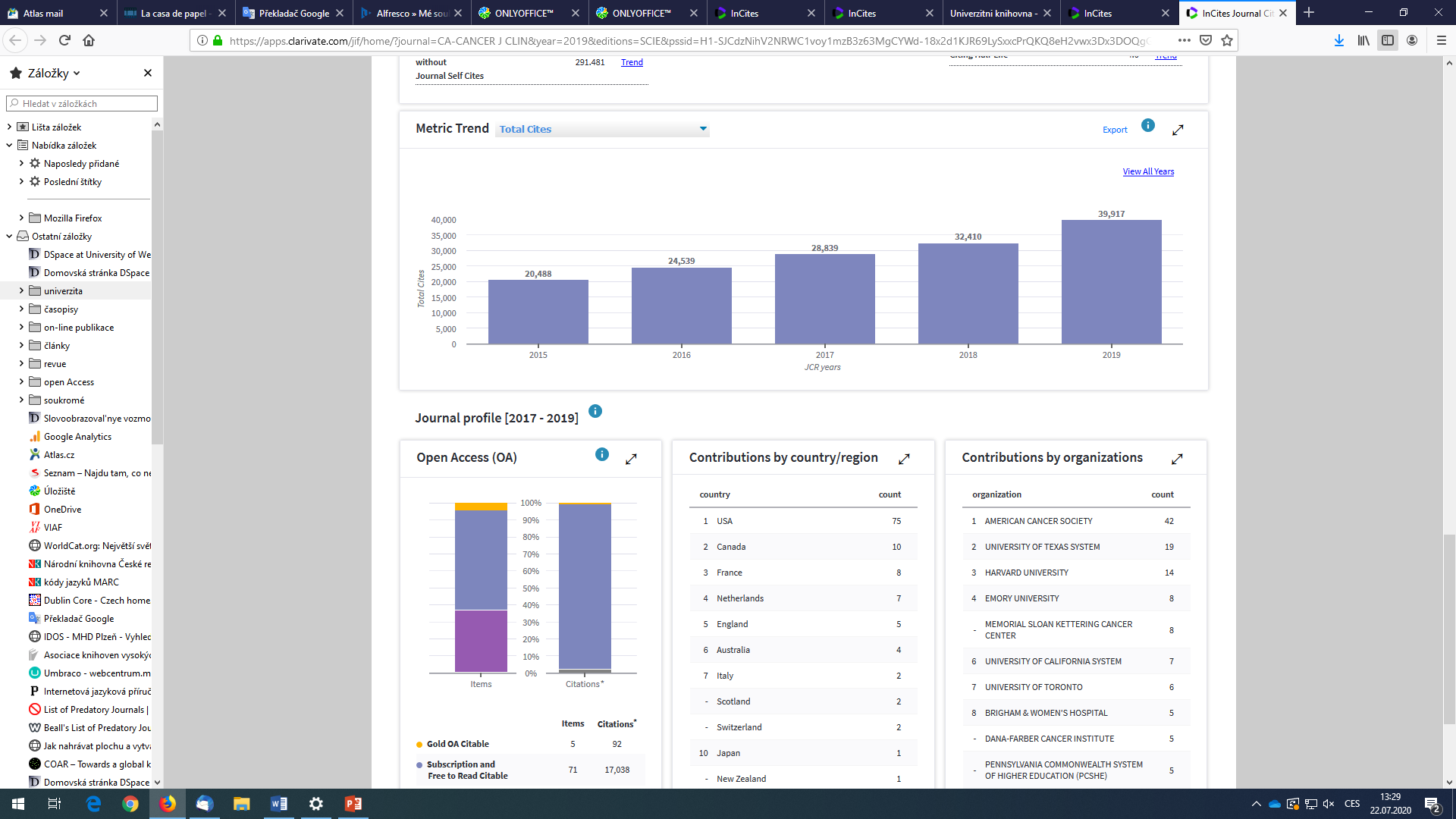 Změna dat
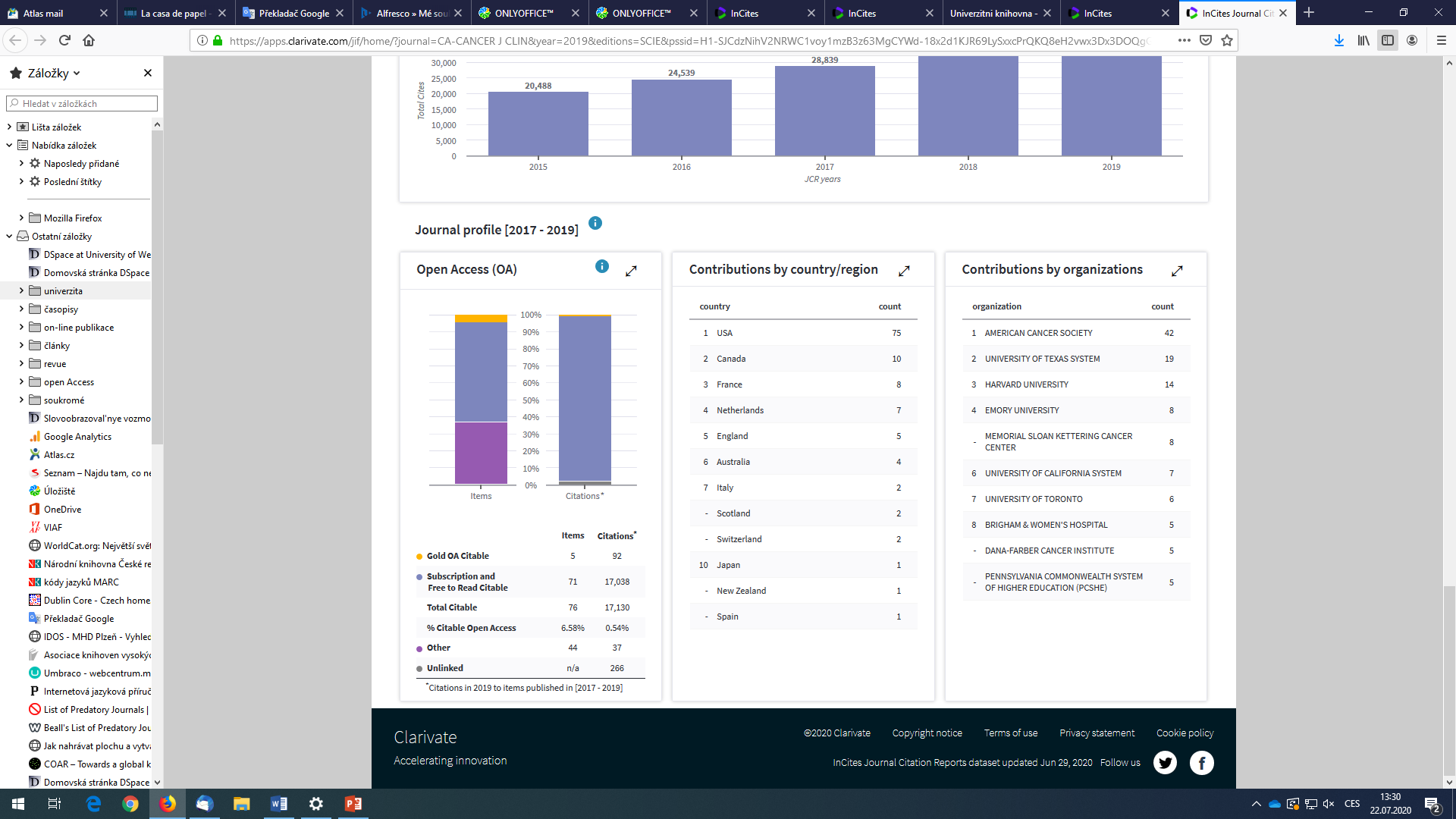 Profil časopisu